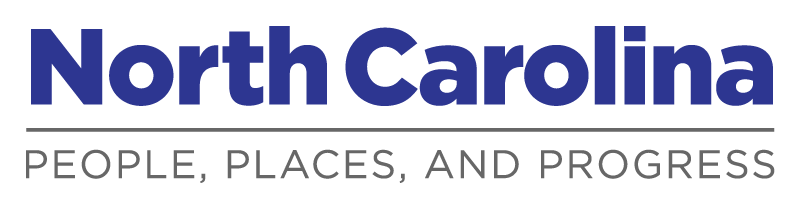 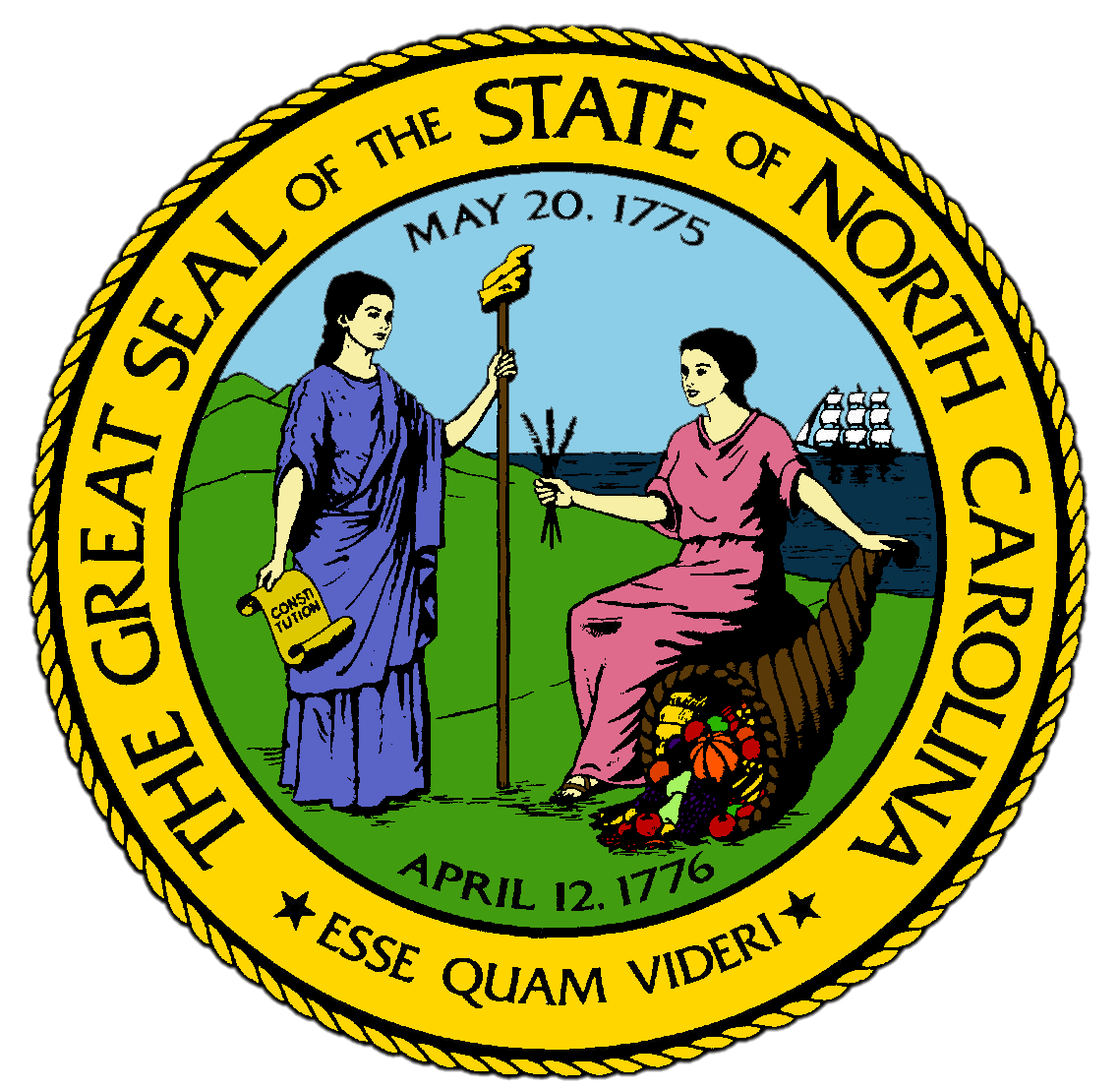 SMART SKILLS
OVERVIEW
© 2017 Clairmont Press
Overview
The goal of the Smart Skills presentations is to promote mastery of a skill and further support the standards.
The questions promote higher order thinking (interpreting, analyzing, formulating, determining, etc.).
By using these questions to begin a lesson, students will be guaranteed work in essential skills throughout the year. For example: 5 minutes a day, 5 days a week, for seven weeks each skill equals to 2 ½ class periods devoted to each skill per year.
2
How to Use the System
Simply follow the weeks 1-35 as shown in the chart on slide 4. For week one, use presentation file W1_M01 (Week 1, Map 1). Maps will be the focus again in weeks 6, 11, 16, 21, 26, and 31. 
Each day of the week uses the same presentation. The slide days are marked and the answers are in the Notes section of the slide. Answers and discussion should take no more than five minutes. 
As the week progresses, the D.O.K. level increases. By Friday, the students are challenged with higher level questions. 
The chart on slide 4 shows the progression: 
Maps 
Charts and Graphs
Analyzing Artifacts and Documents
Timelines
Political Cartoons
3
4
Thursday
Question here…
5
Friday
Question here…
6
Image Credits

Title Slide: Public Doman, Wikimedia Commons; End Slide: Reginald Lankford, Clairmont Press
Shown here: Manteo, NC
Return to Main Menu
7